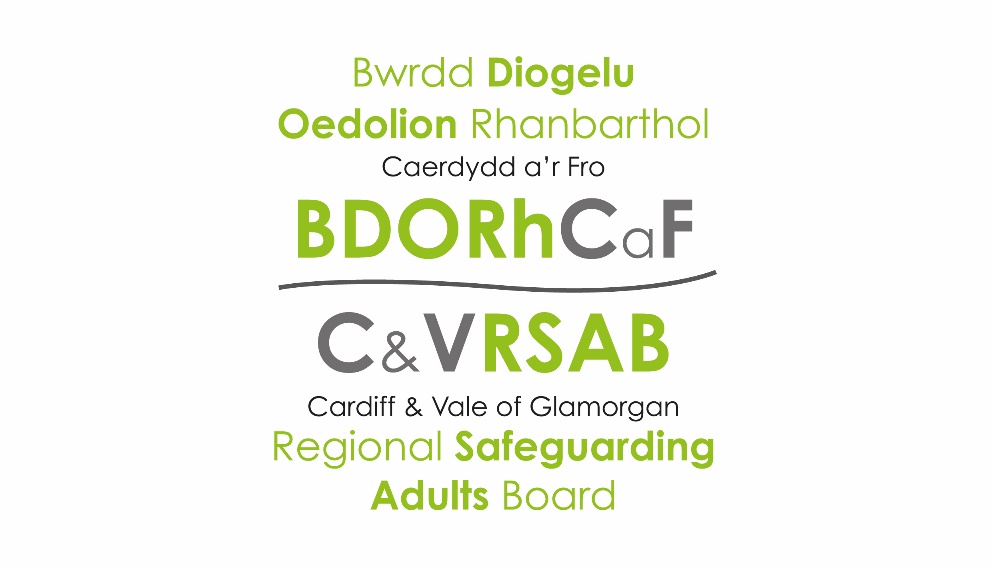 Adolygiadau Arferion OedolionPrif Themâu- Sesiwn Briffio 7 munud
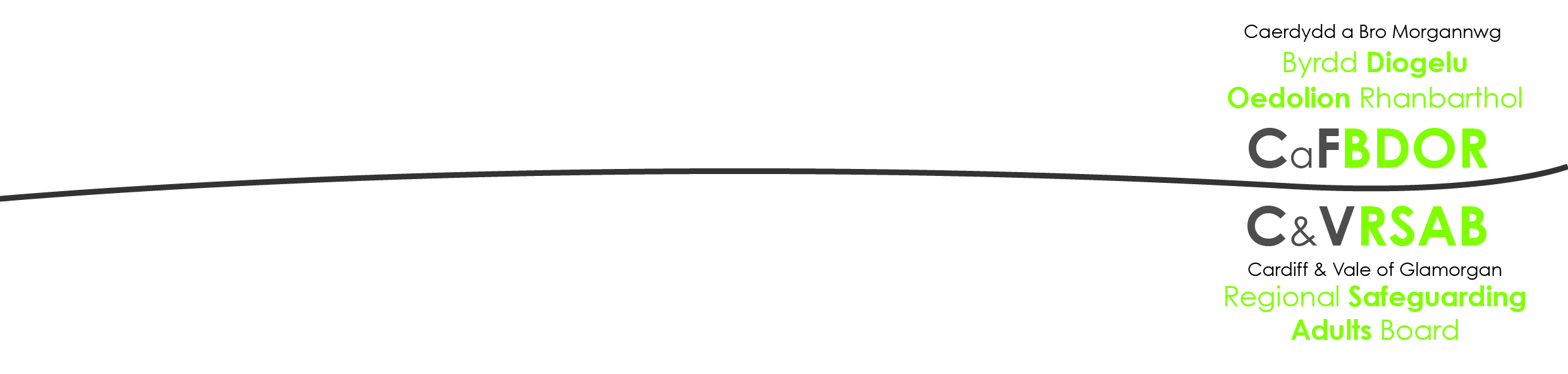 PRIF THEMÂU O’R AAO HYD YN HYN
Protocolau/ Polisïau 
Ailasesu Anghenion Gofal
Hunan Esgeulustod 
Pryderon Cynyddol 
Camdriniaeth Domestig 
Cyd-Brotocolau
PRIF THEMÂU O’R AAO HYD YN HYN
Rhannu Gwybodaeth 
Mae rhannu gwybodaeth rhwng asiantaethau dal yn cael ei nodi fel bwlch o ran arfer
Perthynas rhwng comisiynwyr o asiantaethau partner ac awdurdodau eraill
PRIF THEMÂU O’R AAO HYD YN HYN
Ansawdd gofal 
Adolygu ansawdd gofal mewn lleoliadau Gofal Preswyl / Ysbyty / Cymunedol – caderndid y broses
Anghenion Dysgu’r Gweithlu 
Hyfywdra Meinwe
PRIF THEMÂU O’R AAO HYD YN HYN
Hunan Esgeulstod 
Ymgysylltu â’r unigolyn  
Gweithio ag asiantaethau partner
BWRDD RHANBARTHOL DIOGELU OEDOLION
Cynlluniau Sicrwydd Ansawdd 
Perchnogaeth Gweithredoedd (Lefel Uwch Reolwyr)
Y Broses Pryderon Cynyddol
6. SUT I YMATEB
Edrychwch am: 
Anallu diesboniad i dalu am fwyd ac ati neu filiau 
Eiddo personol sy’n mynd ar goll o gartref y person
Mae amodau byw yn isel o gymharu â’r arian y mae’r person yn ei dderbyn
7. CAMAU
Siaradwch â rhywun yn yr adran Gofal Cymdeithasol am eich pryderon – Gweler gwefan NWSM am fanylion cyswllt
Os ydych chi neu blentyn / oedolyn yr ydych yn ei adnabod mewn perygl uniongyrchol ffoniwch 999 neu 101 os ydych yn credu y bu trosedd
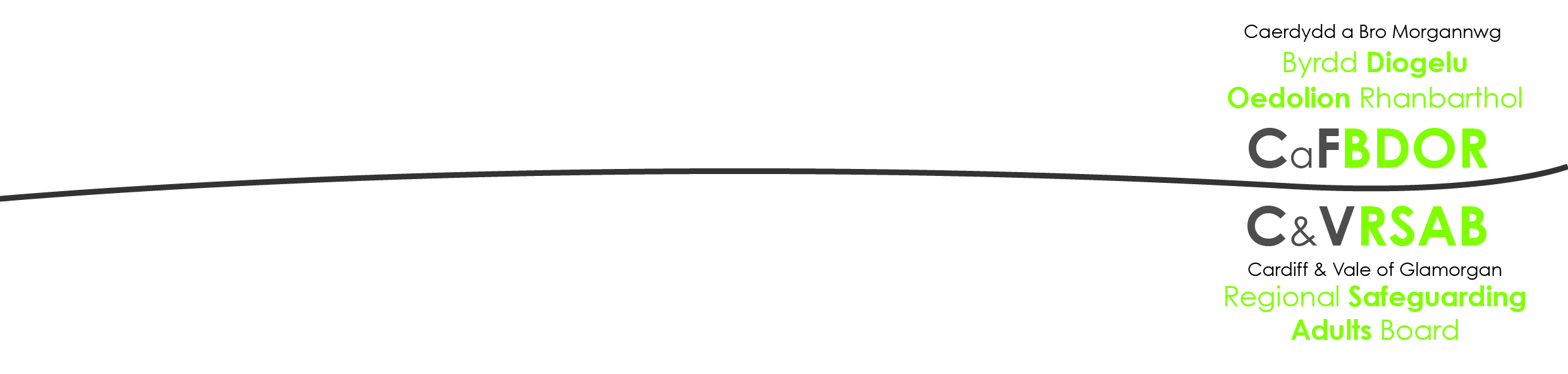